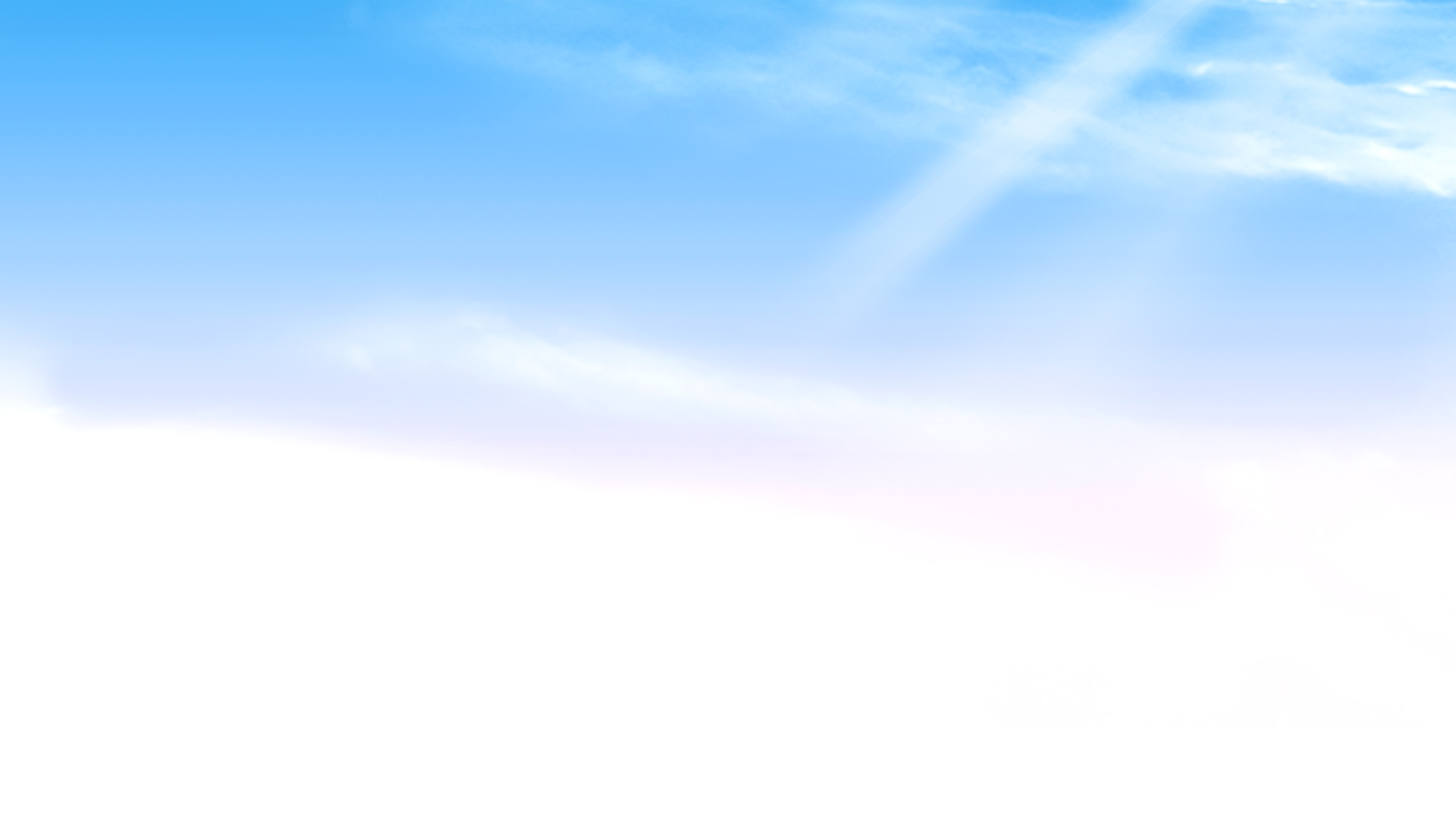 Chương I Bài 5
 HOẠT ĐỘNG THỰC HÀNH VÀ TRẢI NGHIỆM
THỰC HÀNH TÍNH TIỀN ĐIỆN
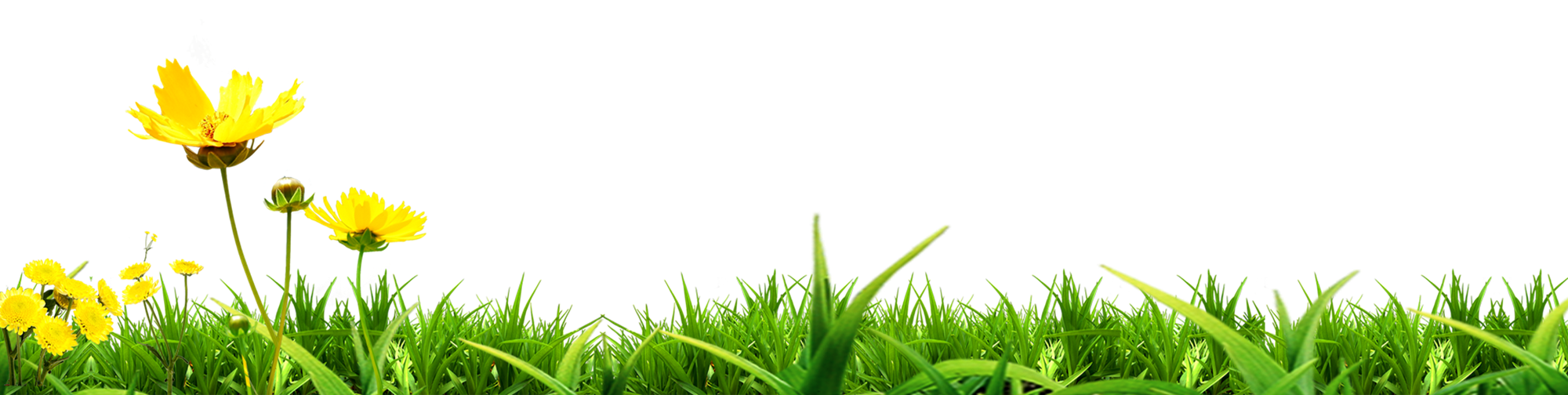 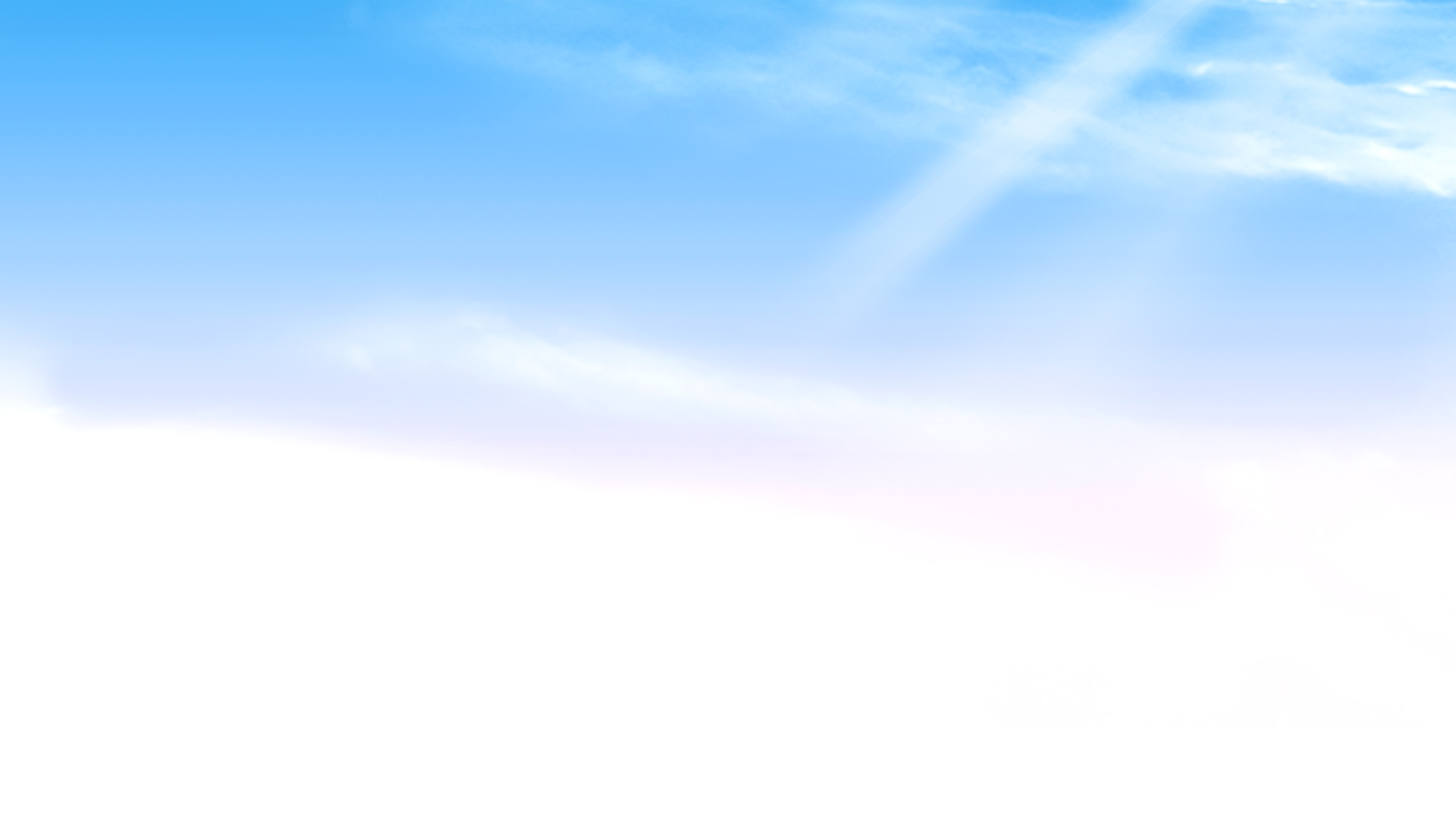 Mục tiêu:
Vận dụng kiến thức về số hữu tỉ về số hữu tỉ vào việc tính tiền điện và thuế giá trị gia tang (GTGT)
Chuẩn bị:
Một số hóa đơn thanh toán  tiền điện, mỗi tổ một hóa đơn
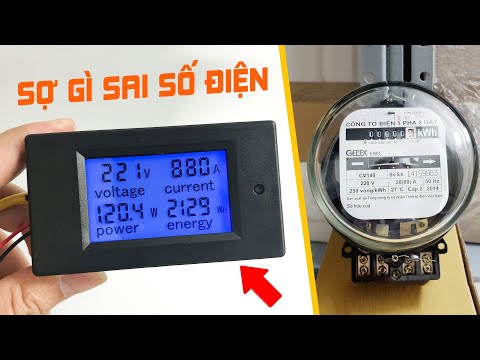 TIẾN HÀNH HOẠT ĐỘNG
Định mức giá điện sinh hoạt năm 2021
Bậc 1: Từ 0 – 50 kWh
 Bậc 2: Từ 51 – 100 kWh
 Bậc 3: Từ 101 – 200 kWh
 Bậc 4: Từ 201 – 300 kWh
 Bậc 5: Từ 301 – 400 kWh
 Bậc 6: Từ 401 kWh trở lên
1.678 đồng/kWh
1.734 đồng/kWh
2.014 đồng/kWh
2.536 đồng/kWh
2.834 đồng/kWh
2.927 đồng/kWh
Công thức tính
Tiền điện = Số kWh tiêu thụ × giá tiền/kWh (theo bậc)
Thuế GTGT (10%) = Tiền điện ×10%.
Tổng tiền thanh toán = Tiền điện + thuế GTGT.
Trong tháng 9/2021, nhà bạn Dung sử dụng hết 154 kWh điện. Tính tiền điện nhà bạn Dung phải trả.
Ta chia số điện nhà bạn Dung thành ba mức tương ứng với ba bậc:
Tổng thành tiền
(chưa có thuế GTGT)
Tổng cộng tiền thanh toán
Thuế GTGT
50 × 1 678
50
1 678
Mức 1
= 83 900
1734
50 × 1 734
50
Mức 2
= 86 700
54 × 2 014
2014
54
Mức 3
= 108 756
279 356 × 10%
279 356 + 27 935,6
83 900 + 86 700 + 108 756
= 27 935,6
= 279 356
= 307 291,6
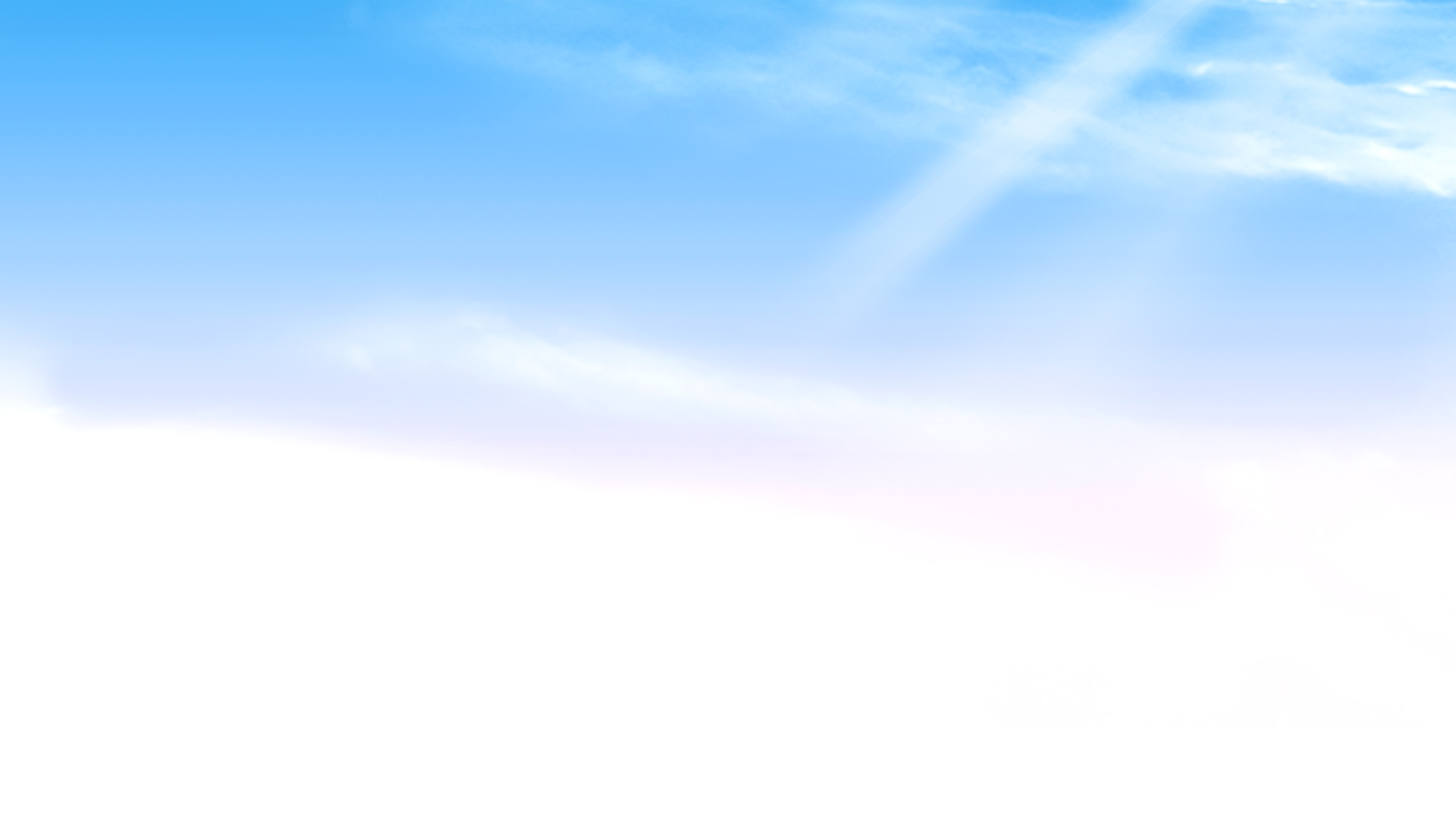 Thực hành
Tính số tiền tổng hóa đơn tiền điện phải đóng trong hai hóa đơn sau
Tổng thành tiền
(chưa có thuế GTGT)
Tổng cộng tiền thanh toán
Thuế GTGT
Nhóm 1, 3
Nhóm 2, 4
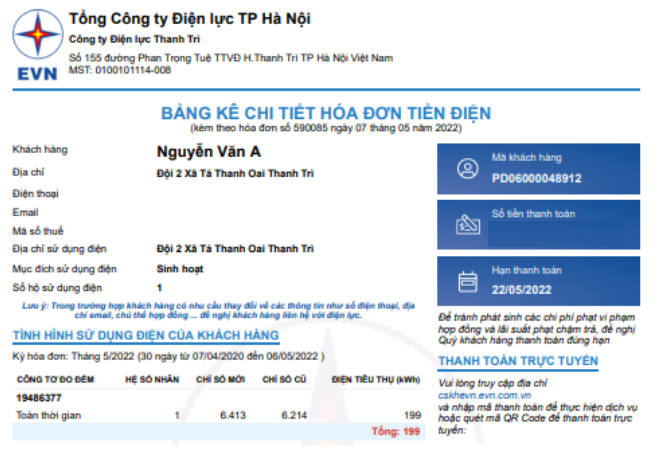 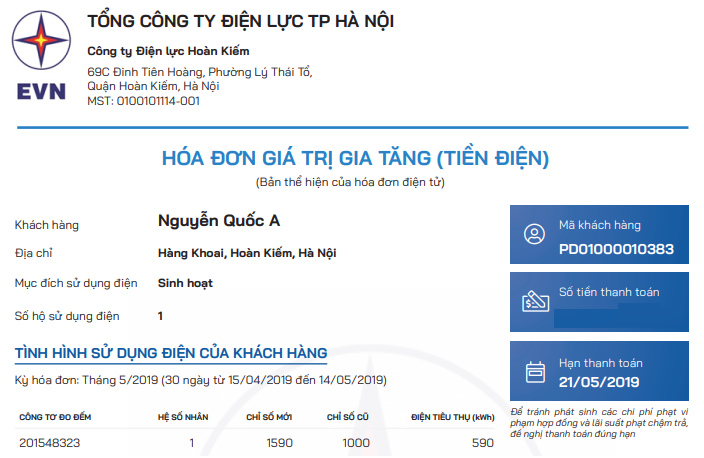